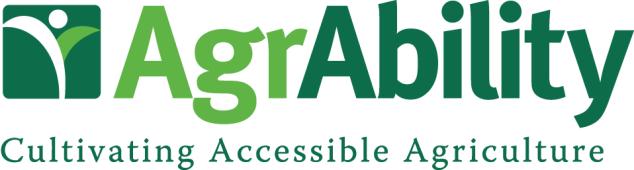 Increasing Visual Accessibility on Agricultural Machinery
AgrAbility Webinar Series
July 23, 2014
2:00 p.m. EDT
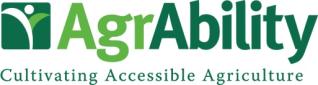 Basic Webinar Instructions
Need speakers or headphones to hear the presentation. No phone connection.
Check sound via Meeting > Audio Setup Wizard
Questions about presentation 
		Type into chat window and hit return.
		During the Q & A period, if you have a web 			cam/microphone, click the “Raise Hand” icon 		to indicate that you have a question.
			We will enable your microphone
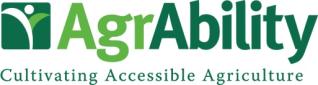 Basic Webinar Instructions
4 quick survey questions
Session recorded and archived with PowerPoint files at www.agrability.org/Online-Training/archived along with resource materials
Problems: use chat window or email agrability@agrability.org
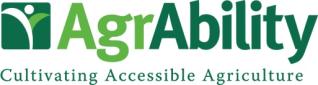 Known Webinar Issues
Echo
		Check to see if you are logged in twice
Disconnection with presenters
		Hang on – we’ll reconnect as soon as 
		possible
Disconnection with participants
		Log in again
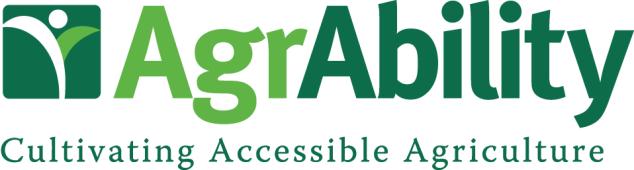 AgrAbility: USDA-sponsored program that assists farmers, ranchers, and other agricultural workers with disabilities.
Partners land grant universities with disability services 
Organizations. Currently 20 projects covering 22 states
National AgrAbility Project: Led by Purdue’s Breaking New 
Ground Resource Center. Partners include:
Goodwill of the Finger Lakes
The Arthritis Foundation, Heartland Region
The University of Illinois at Urbana-Champaign
Colorado State University

More information available at www.agrability.org
Assistive Viewing Technology to Improve Agricultural Safety
Presenter Name:

Shawn G. Ehlers
Doctoral Student
Agricultural and Biological Engineering 
Purdue University 
West Lafayette, IN
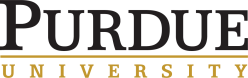 Outline
What is assistive viewing technology?
Agricultural equipment design 
Advances in viewing technology
Assessment of agricultural equipment visibility
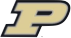 Exterior Visibility Comparison
Lighting
Air intake & exhaust location
Cab design
Hood design
Mirrors
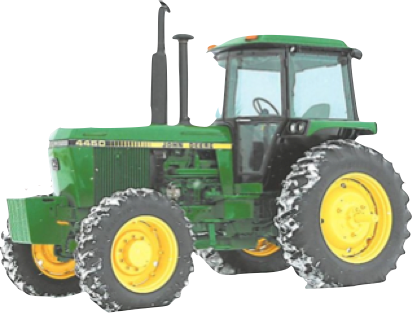 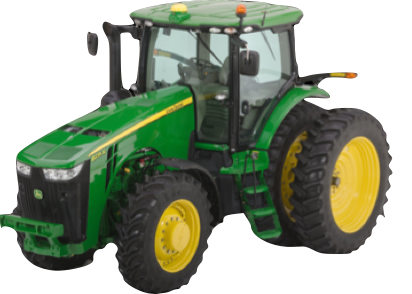 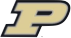 [Speaker Notes: *Any instrument that aids in the observation of an individual’s surrounding area.
*Through ergonomic equipment design, mirrors, cameras, etc. individually and collectively working together to improve visibility and minimize blind-spots. 
*Lighting: 60 yr old persons eyes receive about 40% of the same light as a 20yr old
360 degree exterior lighting
Light types: Halogen (2000hrs), Xenon (10x life, 4x output, @ 35% less power), and LED (44x life, @ 57% less power)
Lights positioned in direct line of the operators line of sight create maximum illumination of dust particles from operators perspective (Templeton et al ’98)
Cab: “visual obstructions parallel to the eye plane are most intrusive (Templeton)
Hood: wasp like, allows for tight turns and increased visibility]
Interior visibility improvements
Ergonomic control positioning
Readable and understandable instrumentation
Entry/exit visibility
Interior mirror with exterior extended arm mirrors
Re-designed forward view
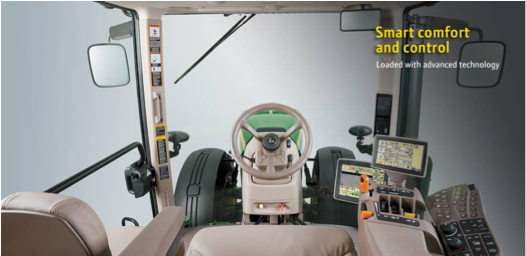 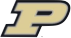 [Speaker Notes: Digital instrumentation can be overwhelming in the amount of data displayed, but operator can select specific parameters to focus on should they choose.]
Interior visibility cont.
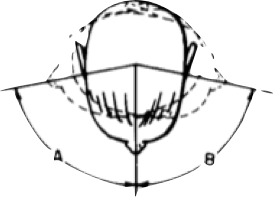 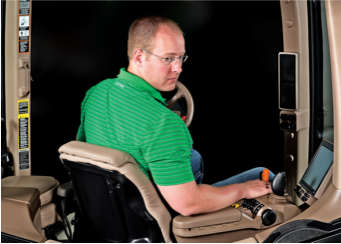 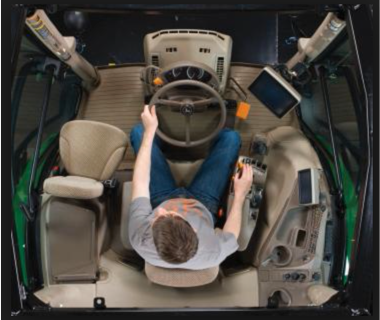 40 degree rotating seat 
with command arm
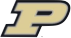 [Speaker Notes: Avg human can turn their head 60-80 deg in either direction. 
Operators with impairments require assistive devices to obtain safe awareness of the surrounding area. 
Operator controls that move with the seat allow operators to maintain an anchored orientation in full range of motion of the seat. Can lead to improved reaction time to a given situation.]
Available technology
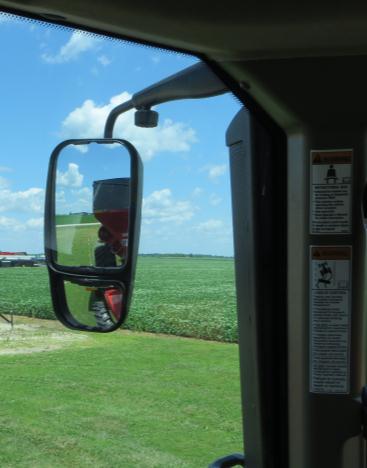 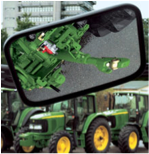 Extended-arm mirrors
Interior mirror
Hitching mirror
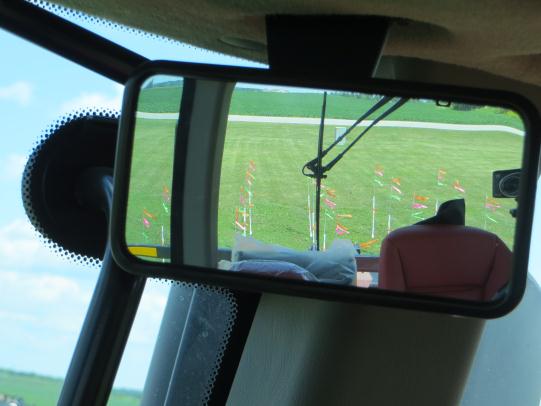 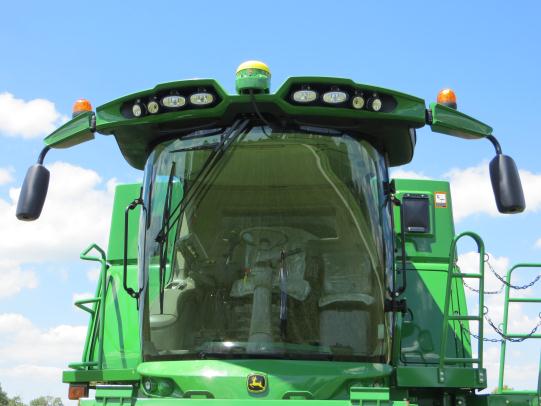 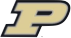 [Speaker Notes: Mirrors can have image distortion due to insufficient vibration isolation and can be prone to breakage due to location. Operators have also complained of image distortion due to the convex design of the mirrors intended to allow for a larger field of view.]
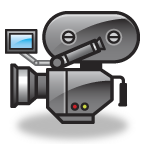 Commercial promoting regulation proposed by the National Highway Traffic Safety Administration requiring all new vehicles under 10,000 lb. to have a backup camera by May, 2018
Available technology
Kit: LCD display w/ camera 
Existing precision monitor with video input
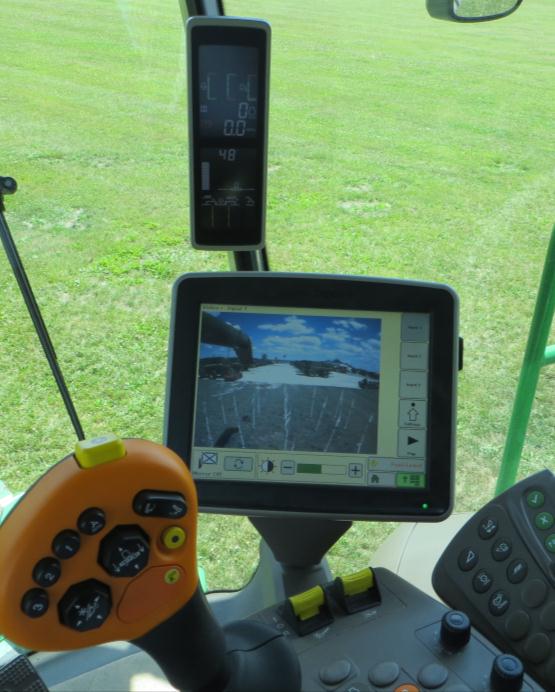 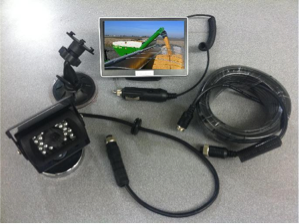 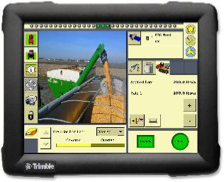 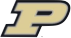 [Speaker Notes: Push in the Auto industry equip vehicles with camera technology, and we have seen some adaption in the Ag industry as well. 
Kits can be wired or wireless.
*wired is more reliable due to tendency of wireless to have interference if not in a clear line of sight.  
*Cameras typically magnetic base and can be easily moved to various applications. 
Reducing clutter of multiple monitors, video inputs are available on most precision monitors. Some equipment mfg.’s come pre-wired for video input.]
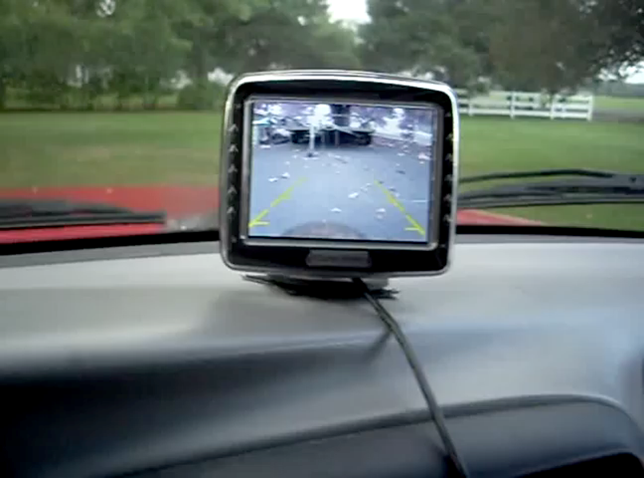 [Speaker Notes: Hitching]
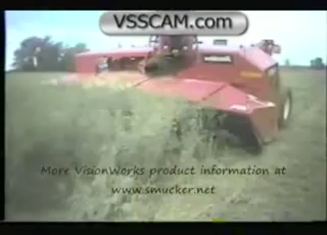 [Speaker Notes: Operators can monitor field operation while maintaining a forward posture
Equipment monitoring: hay, silage, combine harvesters, gauge status (pressure, flow, temperature). 
Studies show that in some field operations the operator spends up to 40% of their time looking backwards.]
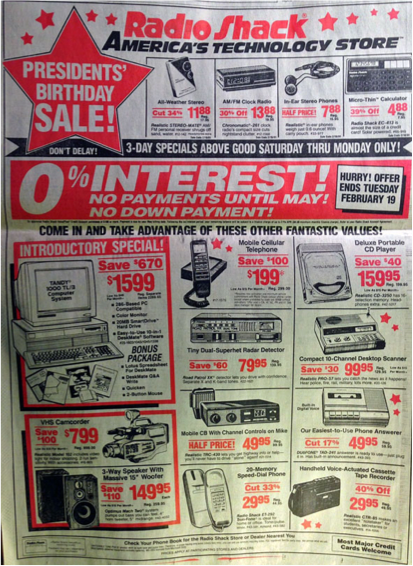 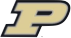 [Speaker Notes: Ad from 1991:
Cost of technology has drastically decreased 
Over $5000 in present day dollars
Function of every item in ad can be accomplished by a $100 smart phone]
Camera Kits
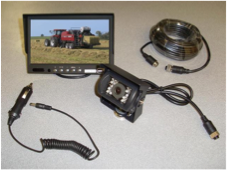 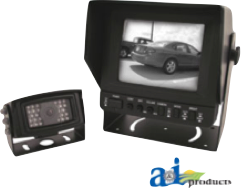 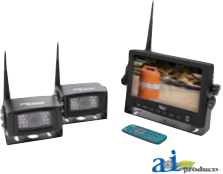 Vision Works 7” high res $250
CabCam Wireless $545
Cab Cam B&W $180
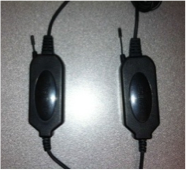 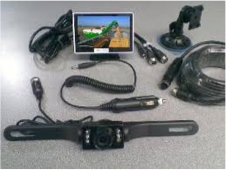 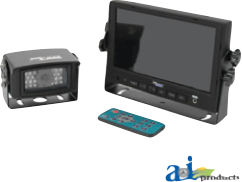 Vision Works 4” $150
Vision Works wireless kit $99
Cab Cam color $342
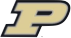 Camera Kits Cont.
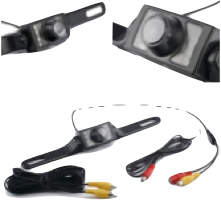 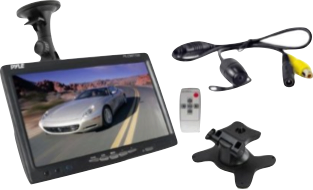 7” Window mount with scale lines $78
170deg HD license plate cam $14
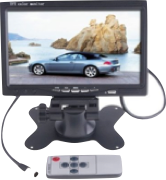 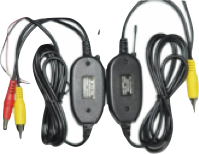 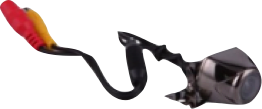 7” LCD color monitor $32
2.5G 10M wireless kit $15
170deg HD cam $15
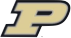 [Speaker Notes: kits intended more for auto industry, and may not be a robust as ag specific brand.]
UTV Application
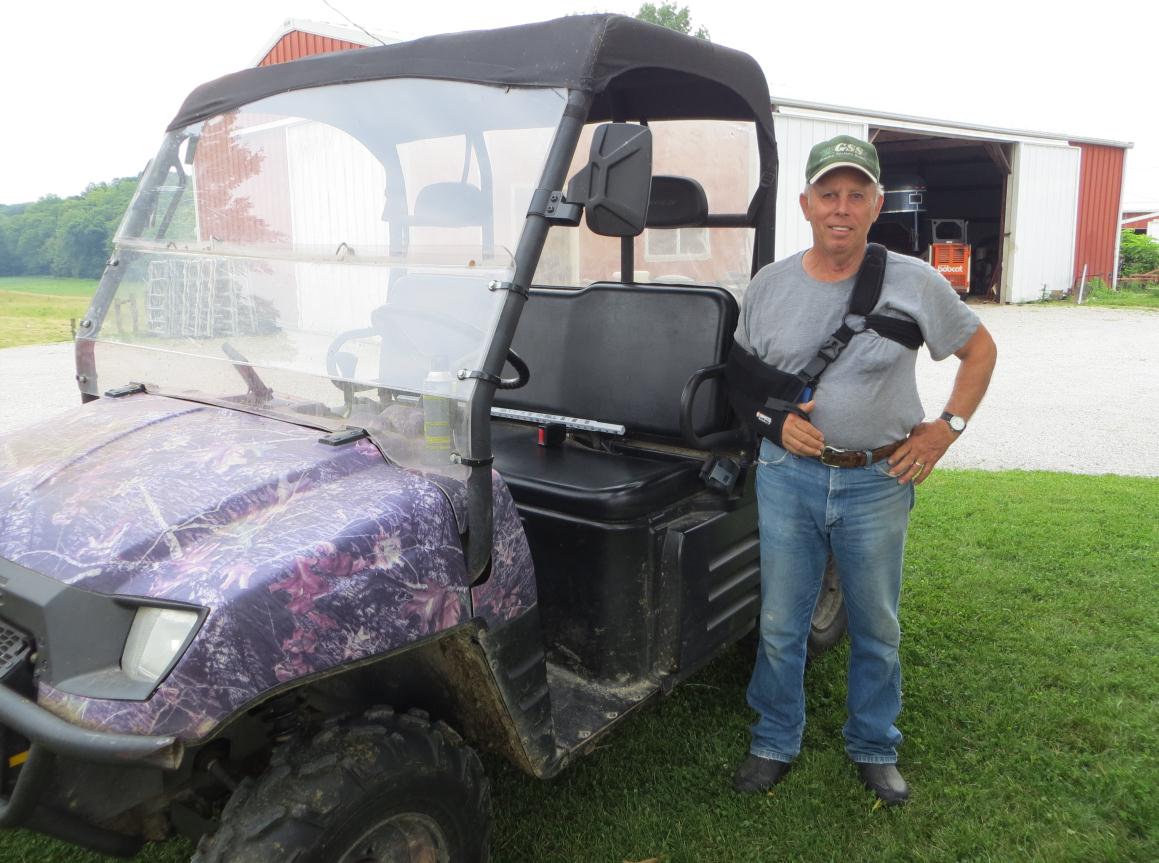 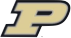 [Speaker Notes: limited range of motion due to neck injury, and poor depth perception due to vision loss in one eye. 
Uses UTV to check fields and horses. Afraid of backing into something or someone due to frequent visits from grandchildren.]
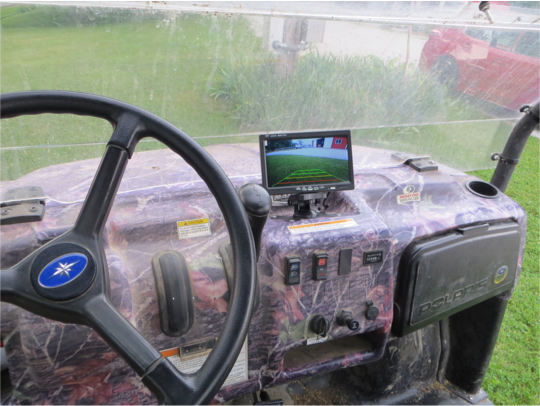 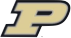 UTV extended arm Mirrors and Camera
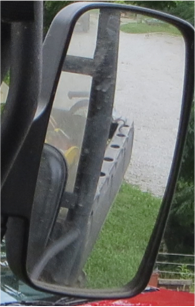 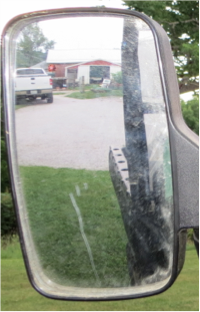 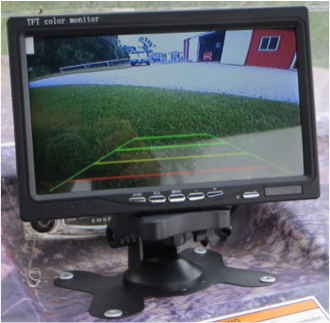 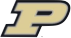 [Speaker Notes: Camera has grid lines to indicate distance to an object to the rear.]
UTV camera mounting Location
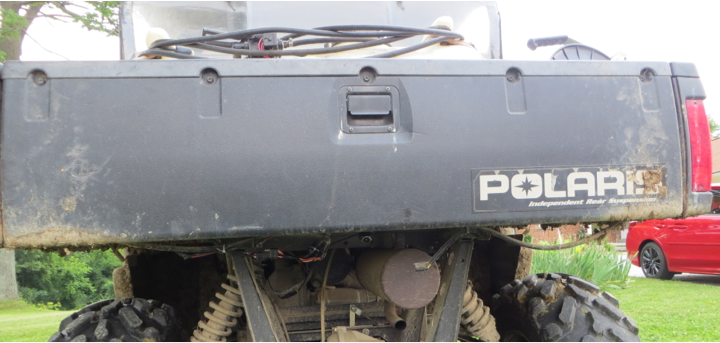 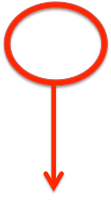 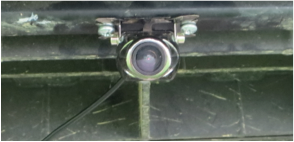 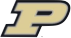 Assessing equipment visibility
25’x25’ grid with cell size of 5’x5’
Assessing equipment visibility
25’x25’ grid with cell size of 5’x5’
Midpoint of each cell has indicator flags representing the average height of an American man, woman and 10-yr old child
ASSESSING EQUIPMENT VISIBILITY
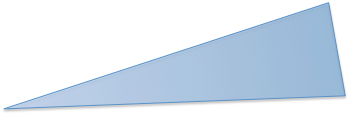 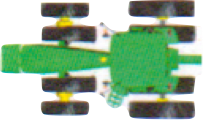 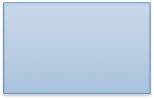 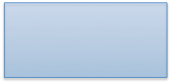 MIRRORS
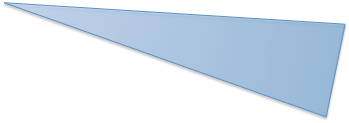 CAMERA
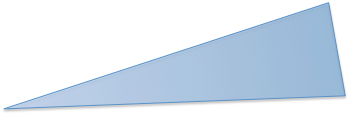 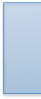 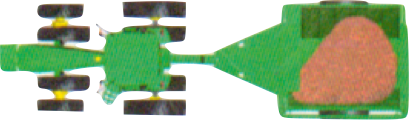 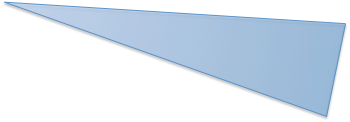 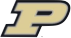 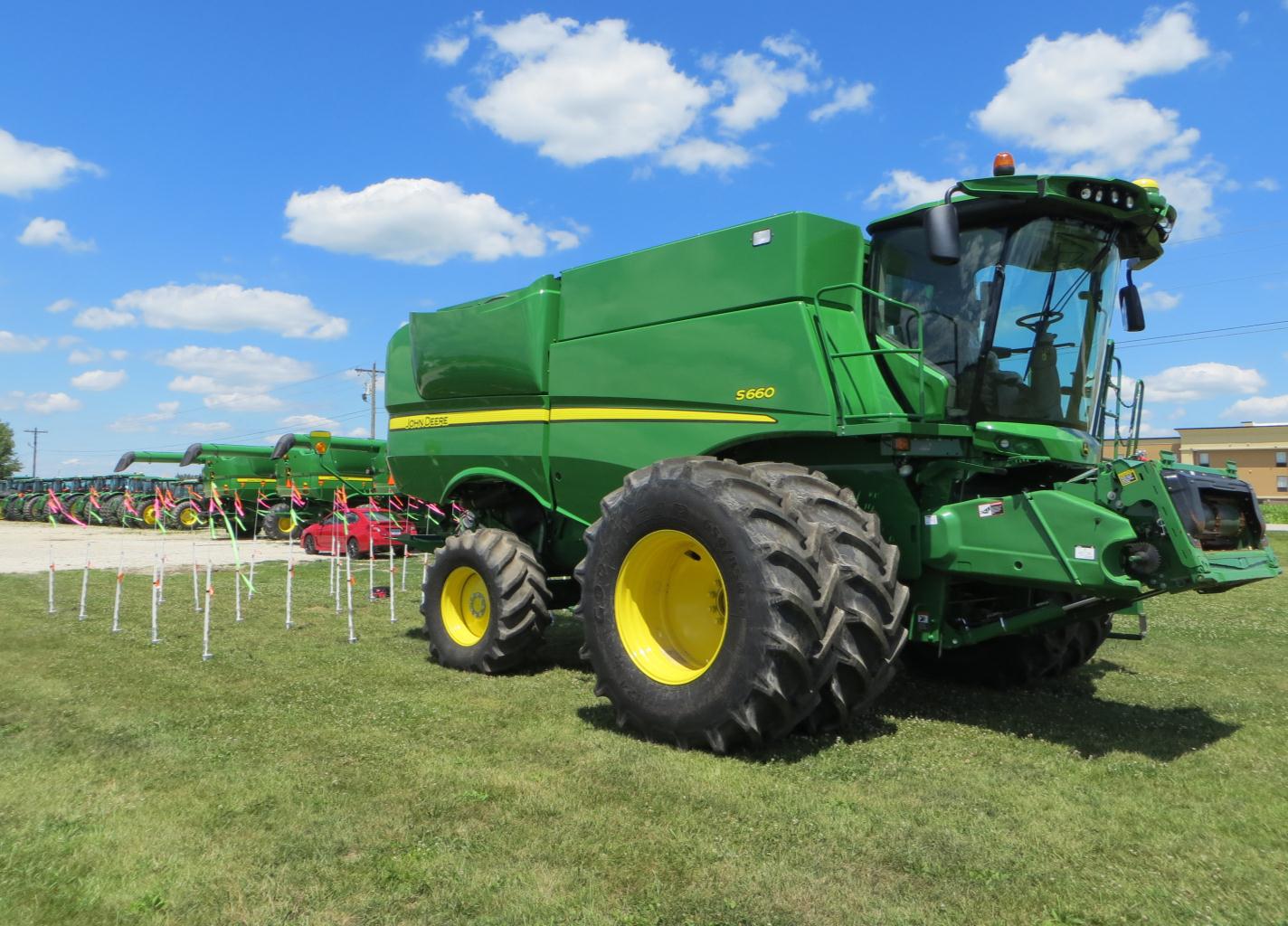 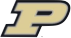 Combine
Key:
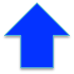 Left extended arm mirror 75% obstructed view
Right extended arm mirror 75% obstructed view
Combine
Key:
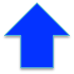 Camera mounted high on rear panel 28% obstructed view
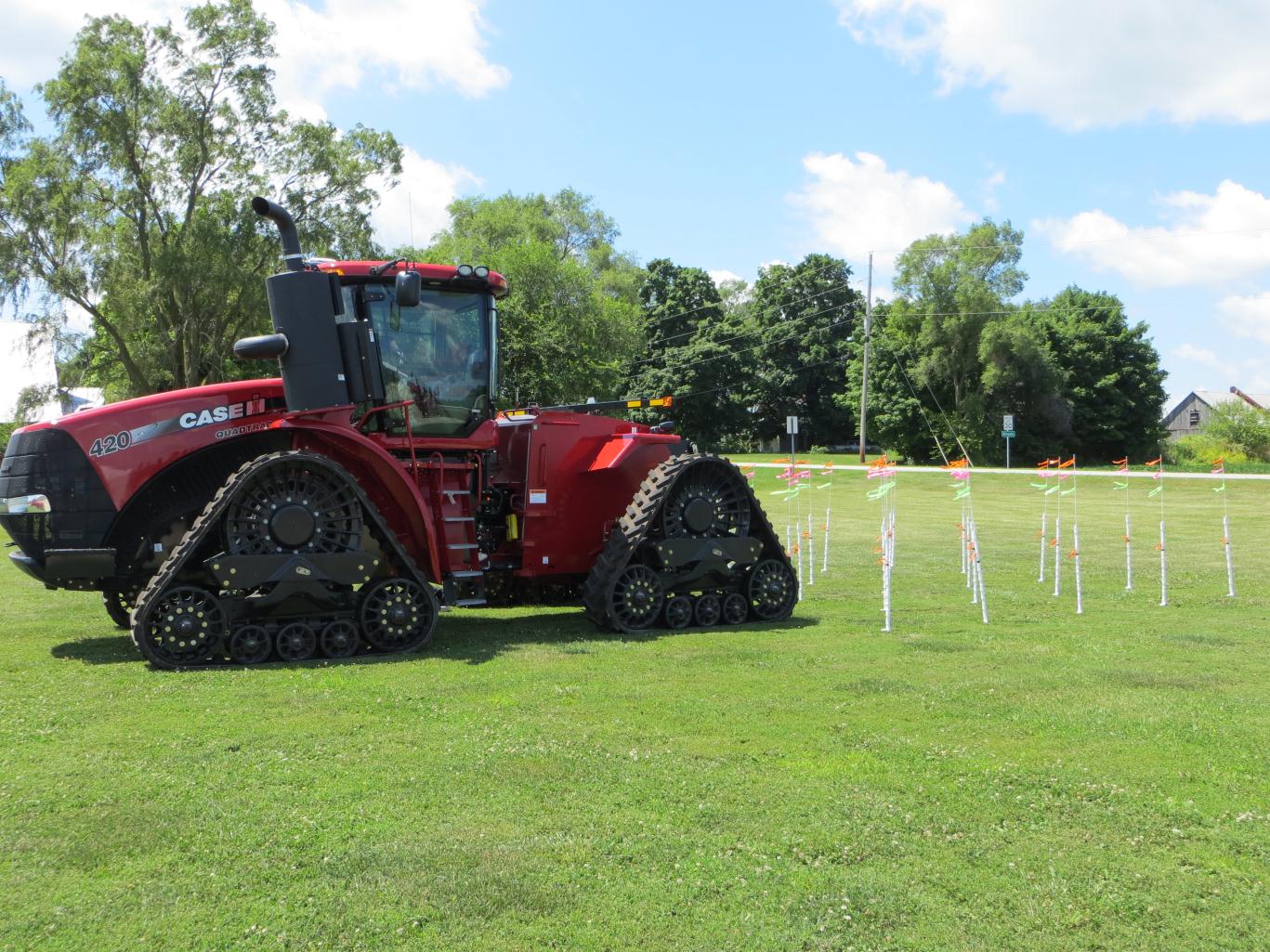 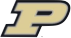 Quadtrac
Key:
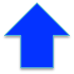 Left extended arm mirror 60% obstructed view
Right extended arm mirror 68% obstructed view
Quadtrac
Key:
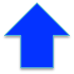 Camera mounted above PTO shield 35% obstructed view
Quadtrac
Key:
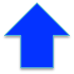 Combination of camera and extended arm mirrors 24% obstructed view
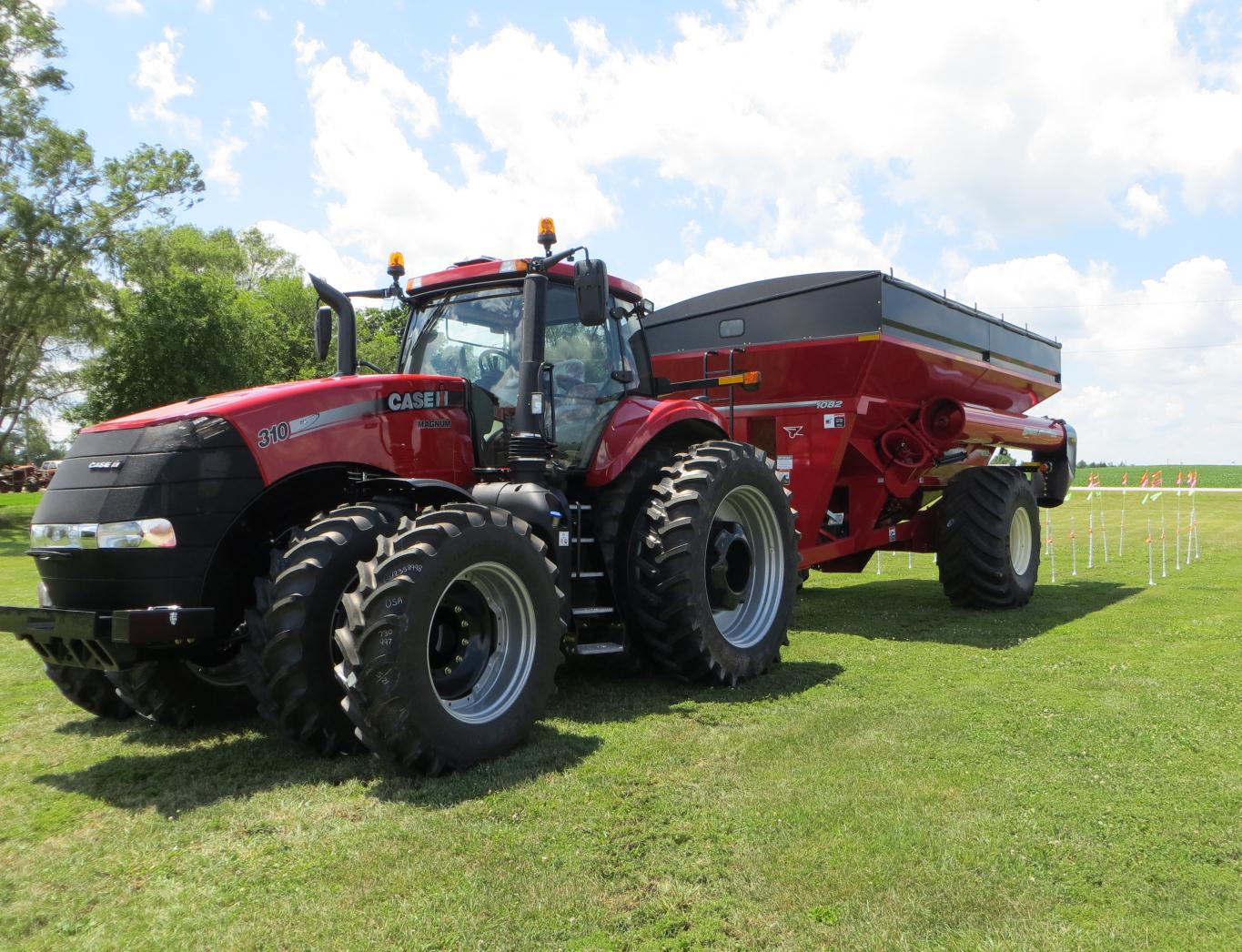 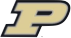 Cart
Key:
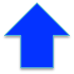 Left extended arm mirror 84% obstructed view
Right extended arm mirror 84% obstructed view
Cart
Key:
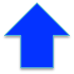 Camera mounted on frame cross member 4% obstructed view
Thank you
Special thanks to:
Dr. Bill Field 
Dave N. 
Vision Works Cameras (Mr. Rob Smucker & Mr. Mark Riley)
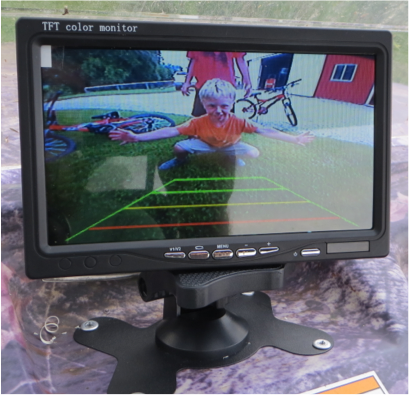 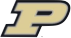